Zdravotná a zdravotnícka politikaÚvod
Prof. MUDr. Martin Rusnák, CSc
Ciele predmetu
Rozsah predmetu
Hlavné témy
Čo sa myslí pod pojmami politika, stratégia, stranícka politika
Vzťah etiky, morálky a hodnôt k politike
Obsah
Prečo sa zaoberať politikou zdravia?
Možno rozpoznať 3 obdobia:
Od 1918 do 1948 Bismarckov typ zdravotného poistenia a decentralizované riadenie, koexistencia štátneho a súkromného
Od 1948 do 1992, Semaškov centralizovaný štátom plne riadený systém starostlivosti o zdravie
Od 1992 do teraz inovovaný Bismarckov systém poistenia s rôznym pomerom medzi štátnou a mimoštátnou ingerenciou
Trochu z histórie slovenského zdravotníctva
Rovnosť v prístupe k službám pre zdravie
Kvalita služieb, kvalita riadenia
Dôsledky starnutia populácie
Nárast nákladov na udržanie zdravia
Potreby vedomostného prístupu, vzdelávania a vedy 
Otvorená spoločnosť (otvorený trh, pohyb osôb, informácií)
Potreba obrany (bioterorizmus, terorizmus, násilie, vojna, katastrofy)
Ktoré otázky riešime dnes
Ekonomická kríza
Politická nestabilita, korupcia
Dodržiavanie zákona, morálka, hodnoty, etika
Vzdelanie
Veda
Infraštruktúra
Prekážky
Čo je politika zdravia?
Politika (z neskorolat. politice < gr. slova politiké – umenie správy štátu < gr. pólis - mesto (-ský štát), občianstvo) je proces a metóda záväzného rozhodovania určitej skupiny ľudí smerujúceho k dosiahnutiu určitého cieľa. 
V užšom slova zmysle sa pojem politika vzťahuje na kolektívne rozhodovanie zamerané na dosiahnutie alebo udržanie štátnej alebo obecnej moci.
Zdroj: Wikipedia
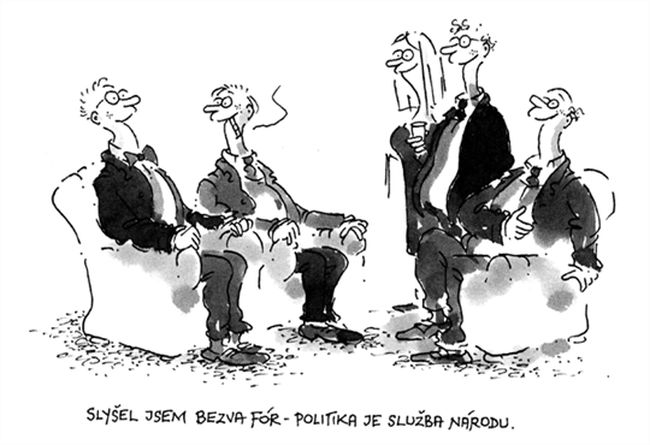 Všeobecne o veciach verejných
Nemecký politik a vojvodca z 19. storočia Bismarck - „Politika nie je exaktná veda... je to umenie možného“. 
plánovité, organizované a cieľavedomé sociálne konanie, ktoré je zamerané na vybudovanie, udržiavanie alebo zmenu spoločenského poriadku. 
umenie spravovať veci verejné, resp. riadiť štát a realizovať jeho ciele. 
úsilie o získanie moci, jej udržanie, alebo úsilie o získanie podielu na moci.
Politikou ako náukou sa zaoberá politológia, ale je neoddeliteľnou súčasťou väčšiny vied, ktoré sa týkajú spoločnosti.
Čo je politika?
sociálno-ekonomická základňa
existencia sociálnych skupín, profesií, náboženstiev, rôznych lokálnych a regionálnych skupín, národov, národností, z ktorých každá má svoje politické záujmy, ktoré sa stretávajú v politike, kde nachádzajú potrebný rámec pre ich riešenie. Ďalším prvkom štruktúry politiky sú aj politické idey. Politickými sa stávajú len tie idey, ktoré dokážu osloviť aj ostatných jednotlivcov, dokážu ich získať k spoločnej akcii, t. j. musia mať nadindividuálny obsah. Moralizovanie, alebo prázdne „filozofovanie“ samé osebe nie je ešte politikou.
praktické konanie
Politickými sa idey, myšlienky a názory začínajú stávať vtedy, keď sa s nimi začíname obracať sa na iných a hľadať spojencov, keď začíname vytvárať názorový konsenzus, robiť prvé rozhodnutia. Znamená to , že začíname vytvárať spoločnú vôľu určitej skupiny, tvoriť program, začíname zápas o realizáciu vlastných programových cieľov. Len samotné idey a praktická činnosť by ešte nebola dostačujúca pre realizáciu politiky, preto jej súčasťou sú aj politické inštitúcie (štát, politické strany a hnutia, odborové zväzy, záujmové združenia a pod).
politický život
Politika vzniká, funguje a je rozvíjaná v konkrétnom čase a priestore konkrétnymi ľuďmi. Tu ľudia vstupujú do politiky, tu dochádza ku vzniku politických interakcií, politických vzťahov a činností, tu ľudia nachádzajú politické nástroje a formy svojho pôsobenia, a realizujú svoje politické potreby, záujmy, hodnoty a ciele. Jeho konkrétny obsah tvoria rôzne politické orgány, organizácie a inštitúcie, politické vzťahy, duchovné javy a procesy a politická kultúra.

Zdroj: WIKIPÉDIA
Štruktúra politiky
Organizovaná skupina ľudí (v dnešnej dobe už spravidla politická organizácia), ktorej cieľom je získanie (štátnej) moci a/alebo presadzovanie určitej ideológie a/alebo riešenia nejakého problému. Aj hnutia v zmysle, v akom sa tento používa u nás po Nežnej revolúcii, sú fakticky politické strany.
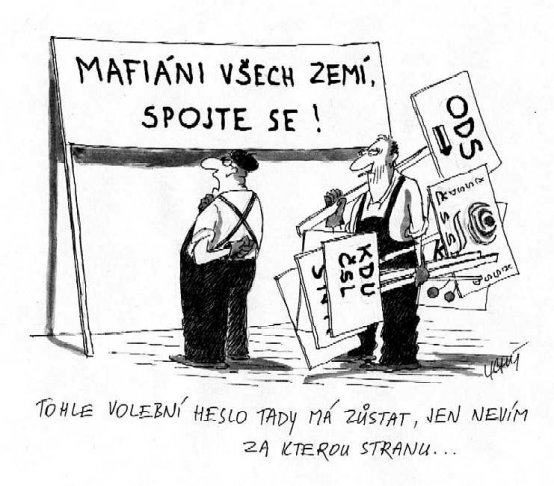 Politická strana
Tradičné
konzervatívne strany
liberálne strany
Ľavica-pravica:
pravicové strany: konzervatívne strany, monarchistické strany, statkárske strany, fašistické strany
stredo-pravé strany: liberálne strany, pokrokové strany, demokratické strany
ľavicové strany: sociálno-demokratické strany, socialistické strany, komunistické
ostatné: národnostné strany, náboženské strany, ekologické strany, profesné strany a i.
Vláda-opozícia:
vládne strany: tvoria vládu, a to buď samostatne alebo v koalícii
opozičné strany: snažia sa prevziať politickú moc voľbami
antisystémové strany (napr. extrémna pravica alebo extr. ľavica): snažia sa rozbiť súčasné spoločenské usporiadanie a nerešpektujú zásady pluralitnej demokracie
Delenie strán
Systém sociálneho zabezpečenia, najmä ustanovenie o zdraví občanov, ktorí si nemôžu inak dovoliť získať zdravotné služby.
Opatrenia na kontrolu ohnísk nákazy boli vždy uznávané ako zodpovednosť verejnosti, ustanovenie riadnych lekárskych služieb chudobným sa ukázal ako politický cieľ iba v devätnástom storočí. 
Prvýkrát Bismarck v Prusku, a potom ho postupne napodobnili v Rakúsko-Uhorsku, cárskom Rusku, Anglicku a tiež vo Francúzsku. V USA sa naďalej diskutuje o opodstatnenosti verejnej zdravotnej starostlivosti ("Medicare" a "Medicaid") proti súkromnému poisteniu.

Zdroj: Scruton, R., The Palgrave Macmillan Dictionary of Political Thought. 2007, New York, US: Palgrave Macmillan.
Zdravie ako politikum
Moderné argumenty majú tendenciu sústrediť sa na otázku, či súkromné ​​zdravotné služby, založené na zmluvných vzťahoch medzi poskytovateľom a klientom, podporované napr. súkromným poistením - by mali vôbec prežiť. Otázky spravodlivosti, úžitku a slobody sú diskutované na oboch stranách.
Základná otázka: verejné, či súkromné
[Speaker Notes: For private medical care.
 (a) Justice. If someone is prepared to pay for a good, and another prepared to offer it, and if they freely contract between them, is there not an injustice to both parties in making that contract impossible? In particular, is it not unjust to the doctor, whose training (for which he sacrificed time and effort) gives him something that others both need and demand? Moreover, if doctors are supposed to provide their services to all comers for fixed reward, do they not have a right to refuse them? Or is the state entitled to compel them, just because of their qualifications, to work, and perhaps for a reward that lies outside the scope of their asking? (Various embellishments to this theme can be imagined, by taking particular cases, in the manner of *Nozick, and attempting to force the opponent to admit that the doctor’s rights are being infringed.)
(b) Utility. If properly rewarded, and according to agreement, resources will be allocated more efficiently than they could be allocated by the state, and facilities would have a constant tendency to improve, through *competition. The poor too must benefit from this and those hours which a doctor may be required to work for the state will be more useful than in arrangements of fully socialized medicine.
(c) Freedom. Patients are less free when, whatever sacrifices they are prepared to make, nothing can be achieved in the way of superior treatment; doctors are less free when their labour hours are commandeered by the state.
Against private medical care.
(a) Justice. Any kind of differential treatment makes it inevitable that better treatment will be available to the rich than to the poor. This means, in effect, that people will be offered differential medical treatment on grounds other than their state of health. But the only relevant ground for medical treatment is the state of health. All discrimination between people based in grounds irrelevant to the allocation of a good is an injustice. (See *social justice.) Hence the rights of the poor are infringed by private medicine. 
(b) Utility. The complete socialization of medicine brings into the ‘public sector’ all the talent that might otherwise gravitate to the exclusive hospital. In comparison to the good done to private patients, the good done to everyone under socialized medicine must surely be greater. (The precise form of the argument here will depend upon which criterion of *optimality is to be chosen.) Moreover, it is in everyone’s interest that the population as a whole should be healthy, and therefore both productive and able to defend the country in time of war.
(c) Freedom. The freedom of the rich is indeed enhanced by private medicine: but only at the expense of the freedom of the poor, whose possibilities are seriously diminished by all differentials of this kind
The dispute captures, in miniature, two classical and recurring positions in the philosophy of social *welfare.
SCRUTON, R. The Palgrave Macmillan Dictionary of Political Thought. . New York, US: Palgrave Macmillan, 2007. ISBN 1403989524.]
Spravodlivosť. Ak je niekto pripravený zaplatiť za tovar a iný je pripravený ho ponúknuť, a ak medzi sebou slobodne uzavrie zmluvu, neexistuje nespravodlivosť pre obe strany pri znemožňovaní tejto zmluvy? Predovšetkým to nie je nespravodlivé u lekára, ktorého školenie (za ktoré obetoval čas a úsilie) mu dáva niečo, čo ostatní potrebujú a požadujú? Navyše, ak majú lekári poskytovať svoje služby všetkým prichádzajúcim za pevnú odmenu, nemajú právo ich odmietnuť? Alebo je štát oprávnený prinútiť ich pracovať, a to z dôvodu ich kvalifikácie, a možno za odmenu, ktorá leží mimo rozsahu ich žiadosti? 
Zmysluplnosť. Ak budú zdroje primerane odmenené a podľa dohody, zdroje budú alokované efektívnejšie, ako by ich mohol prideliť štát, a zariadenia by mali stálu tendenciu zlepšovať sa prostredníctvom konkurencie. Z toho musia mať úžitok aj chudobní a hodiny, ktoré môžu lekári potrebovať, aby pracovali pre štát, budú užitočnejšie ako v dojednaniach plne socializovanej medicíny.
Sloboda. Pacienti sú menej slobodní, keď bez ohľadu na to, aké obete sú pripravení urobiť, nič sa nedá dosiahnuť lepšou liečbou; lekári sú menej slobodní, ak ich pracovný čas riadi štát.
Dôvody pre súkromnú lekársku starostlivosť
Spravodlivosť. Z dôvodu akéhokoľvek rozdielneho zaobchádzania je nevyhnutné, aby sa bohatým ľuďom poskytovalo lepšie zaobchádzanie ako chudobným. To v skutočnosti znamená, že ľuďom bude ponúknuté rozdielne lekárske ošetrenie z iných dôvodov, ako je ich zdravotný stav. Jediným relevantným dôvodom lekárskeho ošetrenia je však zdravotný stav. Akákoľvek diskriminácia medzi ľuďmi založená na dôvodoch, ktoré nie sú relevantné pre rozdelenie tovaru, je nespravodlivosťou. (Pozri * sociálnu spravodlivosť.) Súkromné ​​lieky preto porušujú práva chudobných.
Zmysluplnosť. Úplná socializácia medicíny prináša do „verejného sektora“ všetky talenty, ktoré by inak mohli gravitovať v exkluzívnej nemocnici. V porovnaní s dobrými výsledkami pre súkromných pacientov musí byť určite dobré urobiť pre všetkých v rámci socializovaného lekárstva väčšie. (Presná forma argumentu bude závisieť od toho, ktoré kritérium optimality sa má zvoliť.) Okrem toho je v záujme každého, aby populácia ako celok bola zdravá, a preto produktívna a schopná brániť krajinu v čas vojny.
Sloboda. Sloboda bohatých sa skutočne posilňuje súkromným lekárstvom: ale iba na úkor slobody chudobných, ktorých možnosti sú všetkými podobnými rozdielmi tohto druhu vážne obmedzené.
Dôvody proti súkromnej lekárskej starostlivosti
Nárokovanie práv ako privilégia vedie k trvalému rastu počtu práv prístupných občanom moderných štátov
To vedie k  zvýšeniu záťaže povinnosťami, ktoré ostávajú na pleciach štátu . 
Právnych predpisy a charty definujú právo na zdravie, vzdelanie, úctu, tvorivú prácu, rodinu, lásku, šťastie.
Vzhľadom k tomu že žiadny jednotlivec nemá povinnosť poskytovať tieto veci, s výnimkou podľa ustanovení osobitných vzťahov, povinnosť pripadá na štát, ktorý často nie je viac schopný poskytovať všetko, čo sa vyžaduje.
Právo na zdravie
Hovorový termín (pôvodne predstavený arcibiskupom William Temple (1881-1944) pre štát, ktorý poskytuje významné služby pre tých, ktorí ich potrebujú: napr chorých, chudobných, starých, zdravotne postihnutých a chudobných.
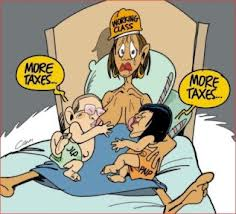 Sociálny štát
Základom liberálnej zdravotnej starostlivosti je presvedčenie, že zdravotná starostlivosť by mala byť rovnocenným právom všetkých ľudí. 
„Právo“ znamená, že vláda každému niečo zaručuje. Práva sú rozdelené do dvoch kategórií: individuálne slobody a nároky založené na populácii. 
Nároky vyžadujú, aby vláda buď primerane využila peniaze na službu alebo poverila iný subjekt platením za službu - napríklad právo na vzdelanie alebo na zdravotnú starostlivosť.
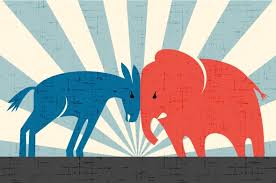 Liberálne politiky zdravia
Konzervatizmus, podobne ako liberalizmus, má rôzne smery. 
Sociálni konzervatívci veria v tradičné hodnoty. 
Fiškálni konzervatívci požadujú vyrovnaný rozpočet. 
Ekonomickí konzervatívci, podobne ako klasickí liberáli, propagujú laissez-faire ekonomiku s minimálnymi zásahmi vlády. 
Libertarianizmus sa vracia k antimonopolnému klasickému liberalizmu a verí, že vlády sú svojou povahou autokratické a že osobná sloboda je prvoradou hodnotou; libertariáni často súhlasia s ekonomickými, ale nie so sociálnymi konzervatívcami. 
Väčšina konzervatívcov podporuje malú vládu a nízke dane a je proti progresívnym a firemným daniam a verí, že ekonomické zdravie najlepšie zaručia bohatí jednotlivci a spoločnosti, ktorí majú peniaze na investovanie do tvorby pracovných miest. 
Vlastnícka spoločnosť vyzdvihuje slobodu a zodpovednosť jednotlivca a obchádza verejnosť a prístupy zamerané na obyvateľstvo.
Konzervatívne politiky
Etika, morálka, politika
Martin Marčok, Svätí účel prostriedky? – etika a politika. Slovenská politologická revue, 2006(2): p. 27.
Vzťah politiky a morálky je témou ľudstva, je neustále pretrvávajúcim problémom. Politickí reprezentanti preberajú verejné úlohy za spoločnosť ako celok; disponujú teda zvláštnymi mocenskými prostriedkami. Tieto prostriedky môžu zneužiť vo vlastný prospech a na škodu mnohých . Preto je potrebné neustále dbať o to, aby sa politika vo svojich cieľoch a prostriedkoch udržiavala v rámci platných predstáv o dobre a zle.
Do akej miery je štátna moc zodpovedná nám občanom za svoje konanie? V akej miere je potrebné ju kontrolovať aby nedošlo k jej zneužitiu? Je všeobecné dobro naozaj dobrom pre všetkých?
Vzťah politiky a morálky
To, ako sa správame, ovplyvňuje mnoho faktorov medzi, ktoré radíme najmä naše skúsenosti, výchovu, vedomosti, príklady iných ľudí, či médiá. 
Tieto a mnohé ďalšie elementy stanovujú reálny stav etiky v spoločnosti , pretože ak vplývajú na jednotlivca, vplývajú na celú spoločnosť, ktorá je z jednotlivcov vytvorená.
Úlohou morálky je určovať mieru určitých rysov správania, vymedziť ktoré druhy správania, poprípade stupne konkrétneho správania, sú alebo nie sú prijateľné. 
Etika je preto v úzkej spojitosti s morálkou. Z ich vzťahu vyplýva, že etika je formou morálky a morálka je obsahom etiky. Práve ich úzke spojenie vytvára pravidlá správania sa.
Etika a morálka
Princípy nepredstavujú záväzné normy správania sa . Sú to len akési ukazovatele, majáky na ceste k cieľu. 
Normy sú konkrétnejšie ako princípy, lebo sa týkajú už konkrétnych oblastí spoločenského života. Nemáme však na mysli normy štátu. Ide skôr o bežne rešpektované pravidlá , ktoré sa v právnej praxi označujú aj ako dobré mravy.
Normy sú premenlivé v čase. Nemôžeme povedať, že existujú normy ktoré sú stále a historicky nemenné. (nedotknuteľnosť súkromného majetku, nezabiješ, ...)
Preto záväznosť spoločenských noriem je do istej miery ohraničená. Chápeme to ako porušenie normy v záujme vyššieho dobra – ochrany života, obrany vlasti a podobne. 
Kam až však siaha vyššie dobro? Čo všetko je ešte možné urobiť , aké hranice je potrebné prekročiť v záujme vyššieho dobra?
Princípy a normy
Aktuálna verejná diskusia o vzťahu medzi politikou a morálkou sa rozpúta až vtedy , keď určité udalosti vyvolajú záujem médií a prostredníctvom nich oslovia celú verejnosť. 
Všeobecné sklamanie z politiky sa na spoločenstve prejavuje ako nechuť prijímať svoj podiel zodpovednosti za fungovanie spoločenstva ako celku , teda každý ,,dáva od toho ruky preč“. 
Politické konanie je však predovšetkým zamerané na spoločenstvo ako také, na jeho spoločné dobro a blaho. Práve preto je však potrebné aby bolo podrobené dôkladnej kontrole všetkých členov spoločnosti. Na tomto princípe by mala byt založená vo svojej podstate demokracia. 
Politiku by mali hodnotiť občania - voliči.
Vzťah medzi politikou a morálkou
Politika by tak isto mala podliehať etickým pravidlám. Na to, aby bola vláda – autorita so svojou politikou etická, musí byt legitímna.
(starovek moc a právo ňou disponovať prechádzalo na panovníka priamo od Boha). 
Po feudalizme moc a oprávnenie ju používať prechádza na vládcu alebo vládnúcu triedu priamo z ľudu – ľud je nositeľom moci.
Na to, aby sa etické pravidlá dokázali naplno presadiť v politike ako takej, je potrebné aby v spoločnosti boli jednoznačne zadefinované určité normy. 
Politická etika sa predovšetkým dožaduje dobrých zákonov a inštitúcií na usporiadanie spolužitia, ktoré sú potrebné práve preto, lebo sa v ňom prejavuje nedostatok morálky.
Prepojenie medzi politikou a etikou
Vieme čo je politika
Vieme čo je politika zdravia verejnosti?
Poznáme základné otázky politiky na Slovensku?
Čo ďalej: úloha štátu v službách pre zdravie
Súhrn
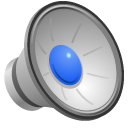